Quadratic functions
Lesson 1 – axis of symmetry & vertex
objective
Find the Axis of Symmetry of a quadratic function
Find the vertex of a quadratic function
definitions
The standard form of a quadratic equation is
The curve formed by a quadratic equation is called a
Parabola
definitions
The formula for the axis of symmetry is
The axis of symmetry is an imaginary line that divides the parabola in half
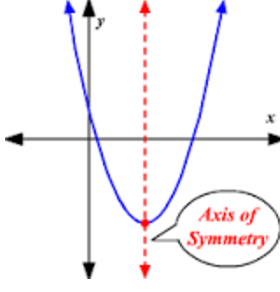 definitions
If the vertex is the hightest point on the graph, it is called a
Maximum
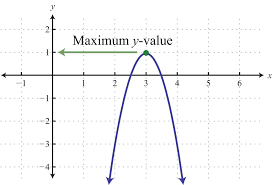 definitions
If the vertex is the lowest point on the graph, it is called a
Minimum
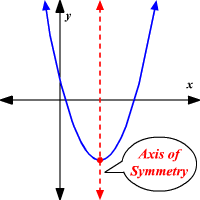 Sketch the following by finding the aos, vertex, and details about ‘a’
Recall:
If ‘a’ is positive the graph is concave up


If ‘a’ is negative, the graph is concave down



If |a| <1 then the graph will be wider than normal
If |a| > 1 then the graph will be skinnier than normal
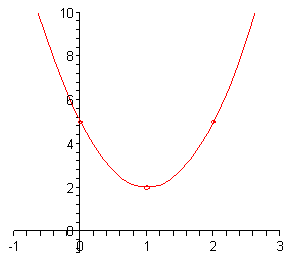 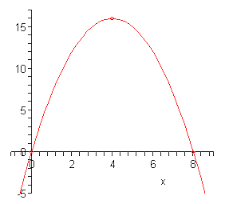 1
6
4
a = __________________   b = _______________   c = ___________

Opening:  _______________________

Skinnier, wider, regular?  __________________________

Axis of symmetry

y-coordinate of the vertex:  

Vertex: 

Sketch:
Upward; vertex will be minimum
regular
(-3, -5)
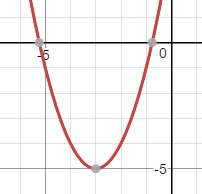 -2
8
-5
a = __________________   b = _______________   c = ___________

Opening:  _______________________

Skinnier, wider, regular?  __________________________

Axis of symmetry

y-coordinate of the vertex:  

Vertex: 

Sketch:
Downward; vertex will be maximum
skinnier
(2, 3)
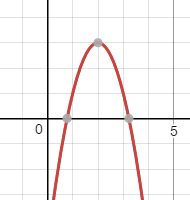 1
-2
0
a = __________________   b = _______________   c = ___________

Opening:  _______________________

Skinnier, wider, regular?  __________________________

Axis of symmetry

y-coordinate of the vertex:  

Vertex: 

Sketch:
Upward; vertex will be minimum
regular
(1, -1)
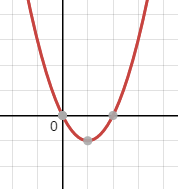 -1
-8
-9
a = __________________   b = _______________   c = ___________

Opening:  _______________________

Skinnier, wider, regular?  __________________________

Axis of symmetry

y-coordinate of the vertex:  

Vertex: 

Sketch:
Downward; vertex will be maximum
regular
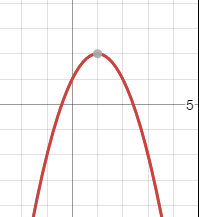 (-4, 7)
-5
-20
-26
a = __________________   b = _______________   c = ___________

Opening:  _______________________

Skinnier, wider, regular?  __________________________

Axis of symmetry

y-coordinate of the vertex:  

Vertex: 

Sketch:
Downward; vertex will be maximum
Skinnier
(-2, -6)
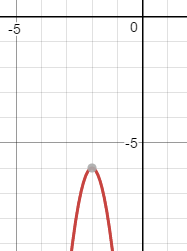 1
0
-4
a = __________________   b = _______________   c = ___________

Opening:  _______________________

Skinnier, wider, regular?  __________________________

Axis of symmetry

y-coordinate of the vertex:  

Vertex: 

Sketch:
Upward; vertex will be minimum
Regular
(0, -4)
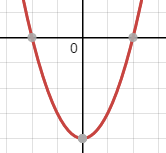 You Try #’s 12 - 15
(1, -3)					13.  (0, 0) 




14. (3, 8) 					15.
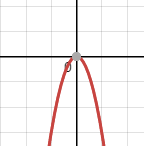 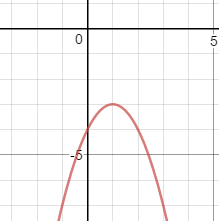 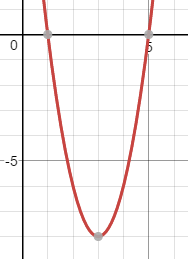 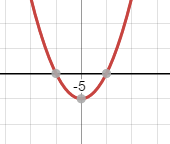 Homework
Day 1 HW page 3
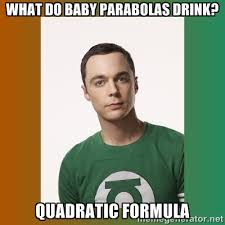